DONNEES MEDICO-EPIDEMIOLOGIQUES DU COREVIH Bretagne
Département FinistèreDonnées 2020
Centre Hospitalier Régionale Universitaire La Cavale Blanche – BREST
Centre Hospitalier Intercommunal de Cornouaille – QUIMPER
Centre Hospitalier des Pays de MORLAIX
File active du COREVIH (1)
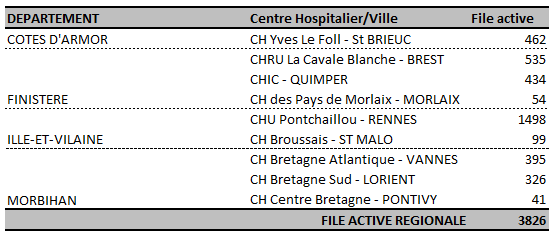 *Données n’incluant pas les patients pris en charge à l’Hôpital d’Instruction Des Armées Clermont Tonnerre (HIA) de Brest ou suivis par le service de dermatologie du CHU de Brest
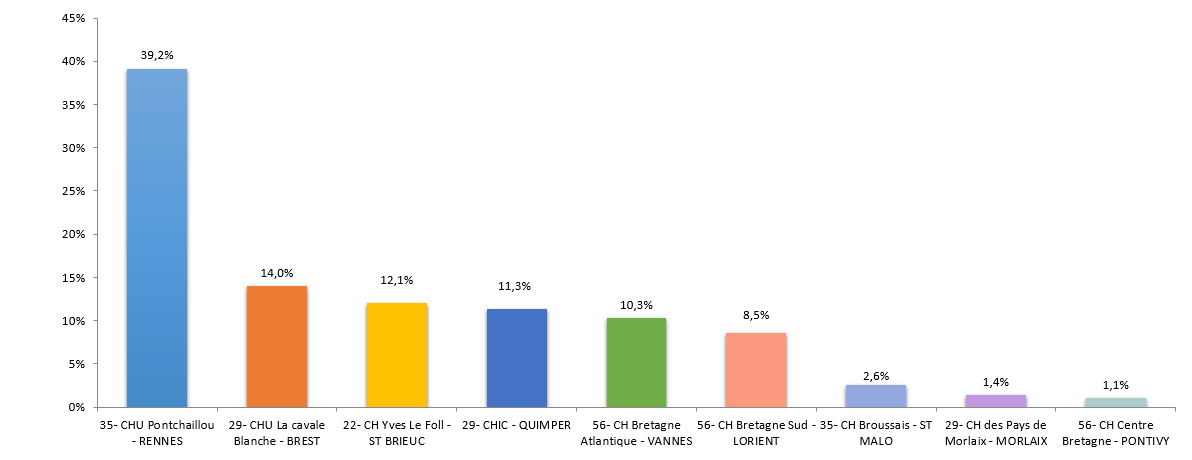 Finistère = 26,7% des personnes suivies en Bretagne
File active du COREVIH (2)
Tableau – Personnes suivies pour l’infection à VIH en 2020
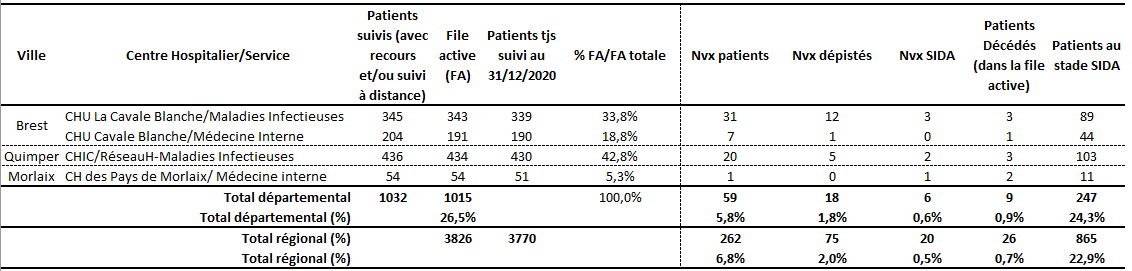 Répartition Hommes/Femmes/Trans en 2020
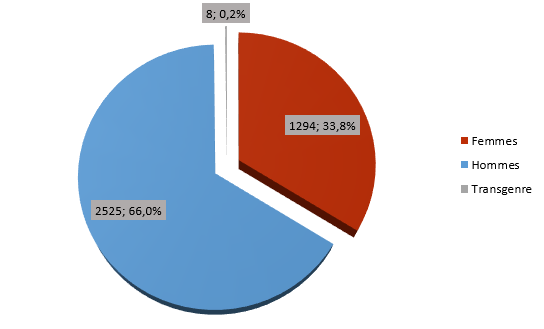 Evolution de la file active (1)
Evolution du nombre de personnes suivies (Finistère, 2011-2020)
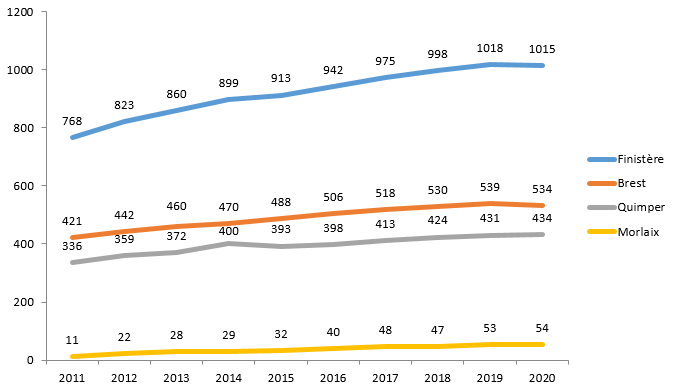 Evolution de la file active (2)
Tableau - Etat des patients pris en charge N-1 et non venus à N (Bretagne)
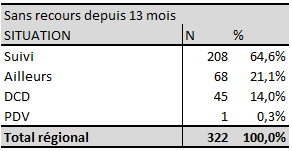 Tableau - Etat des patients pris en charge N-1 et non venus à N (Finistère)
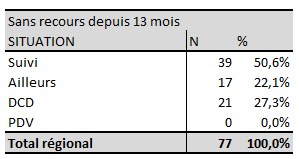 Age de la file active (1)
Pyramide des âges des patients suivis (Finistère - 2020)
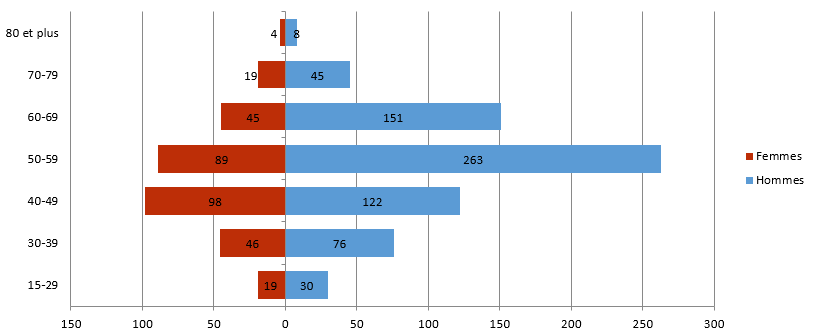 Médiane : 53 ans
Moyenne : 51,8 ans
Age Min. : 16 ans
Age Max. : 90 ans
Age de la file active (2)
Répartition des patients âgés de plus de 50 ans en 2020 (Finistère)
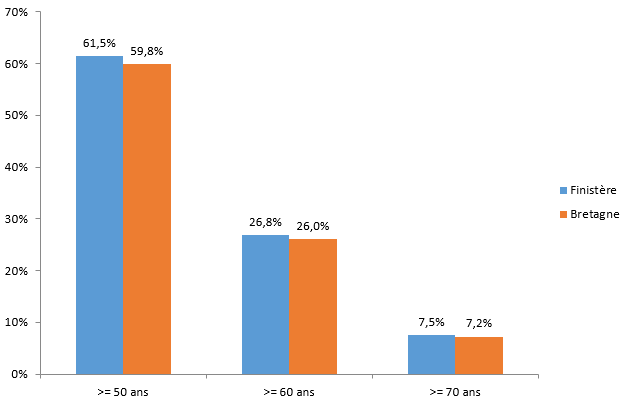 En 2020, Plus de 61% des patients ont 50 ans et + dans le Finistère
Origine des patients suivis
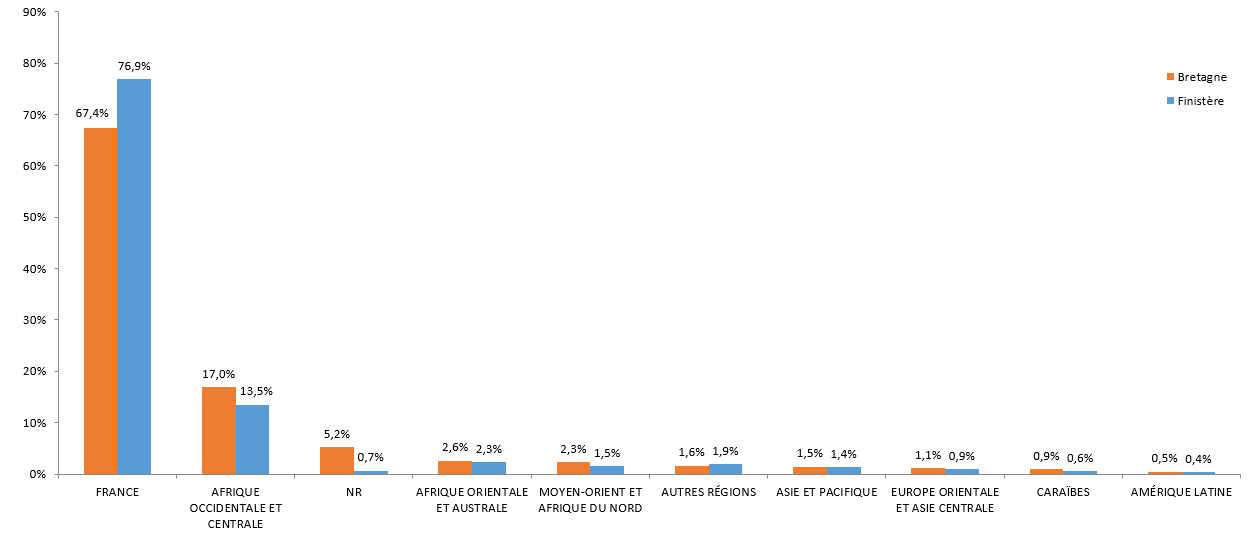 Données non renseignées (Finistère)  : 7 patients
Ancienneté du diagnostic et stade
Ancienneté du suivi de la maladie VIH en 2020 (Finistère)
Durée Maximum : 37 ans
Durée Médiane : 18 ans
Durée Moyenne : 18,1 ans
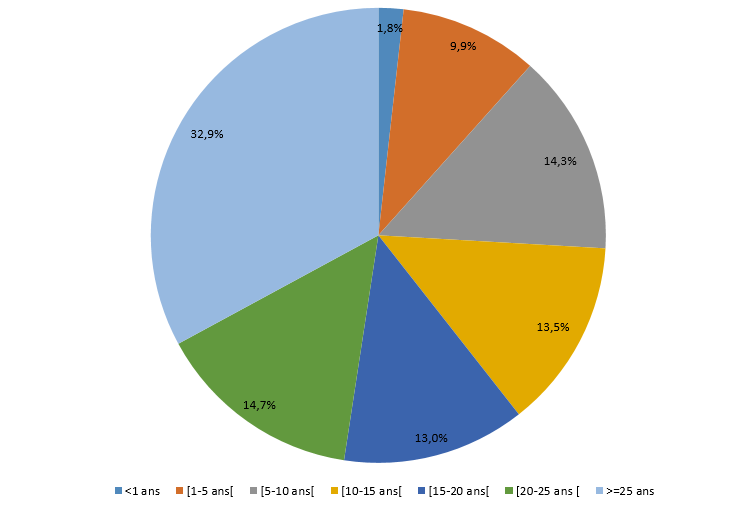 Répartition par stade de la maladie en 2020 (Finistère)
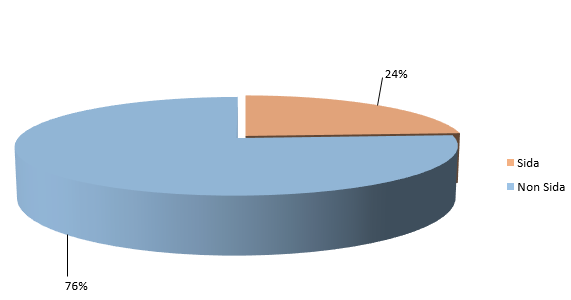 Modes de contamination
Répartition par mode de contamination chez les hommes suivis en 2020
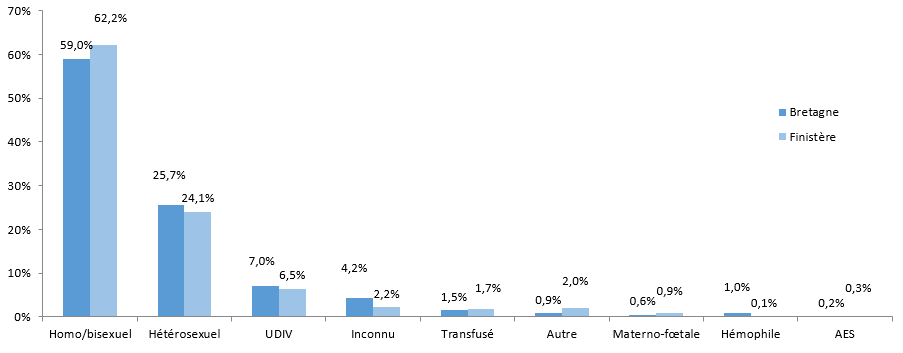 Répartition par mode de contamination chez les femmes suivies en 2020
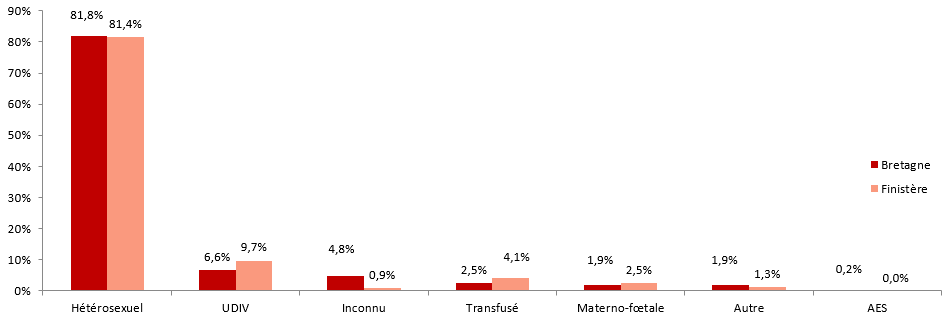 [Speaker Notes: 3 AES à Brest – les recaser dans autre mode de conta (sexuel ?)]
Habitudes de vie : Tabac
Consommation de tabac (Quimper, 2020)*
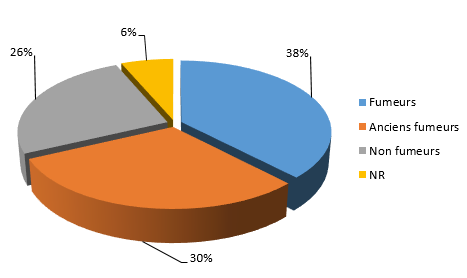 Consommation de tabac (Finistère, 2020)*
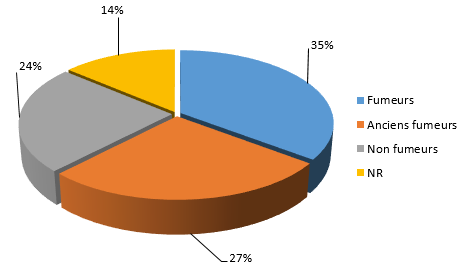 9% NR en 2018
13% NR en 2016
11% NR en 2017
6% NR en 2020
Consommation de tabac (Brest, 2020)*
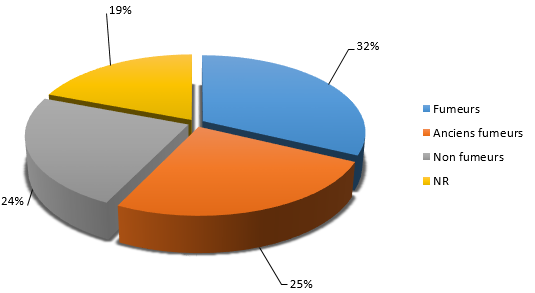 16% NR en 2018
33% NR en 2016
27% NR en 2017
14% NR en 2020
*Croisement des données issues de l’onglet Antécédents (« Tabagisme ») et de l’onglet Habitudes de Vie (« Tabagisme)
41% NR en 2017
21% NR en 2018
19% NR en 2020
NR = Non Renseigné
Habitudes de vie : Alcool
Consommation d’alcool  (Finistère, 2020)*
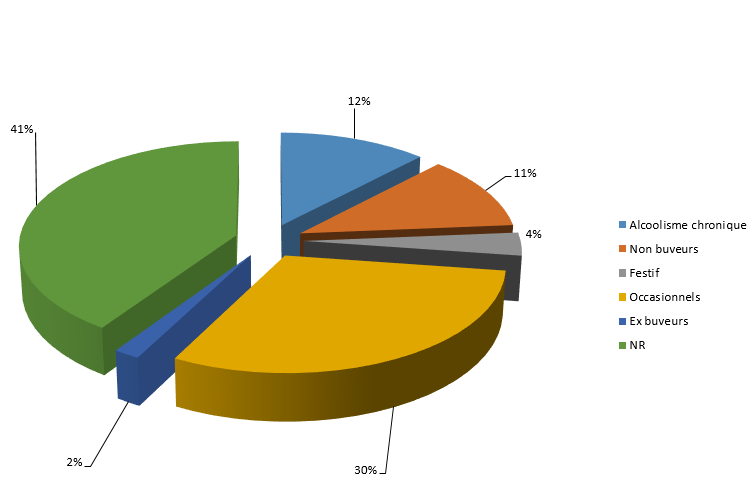 *Croisement des données issues de l’onglet Antécédents (« Alcoolisme chronique ») et de l’onglet Habitudes de Vie (« Consommation d’alcool »)
NR = Non Renseigné
Les infections opportunistes
Pathologies classant SIDA (Bretagne, 2020) : 
25 patients concernés*
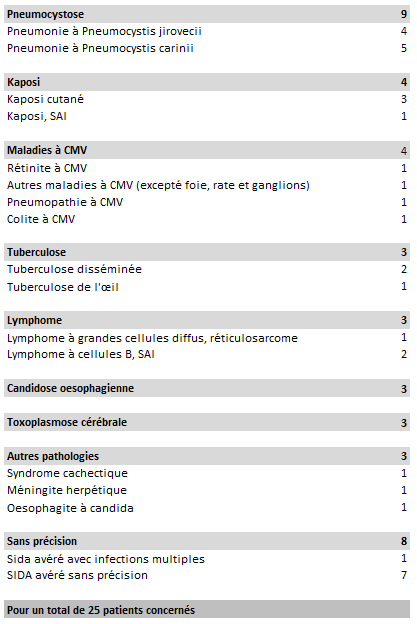 Pathologies inaugurales classant SIDA (Bretagne, 2020) : 
20 patients concernés*
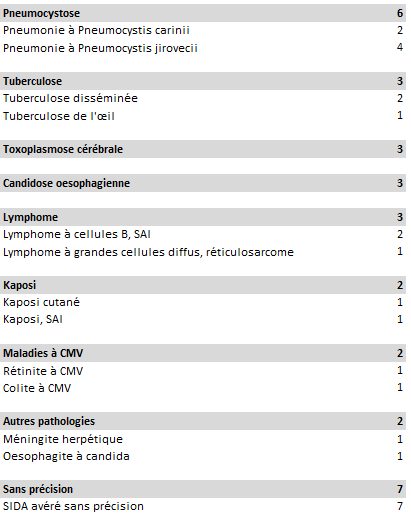 *Attention, il s’agit de tous les antécédents codés dans NADIS
Evolution Viro-clinique (1)
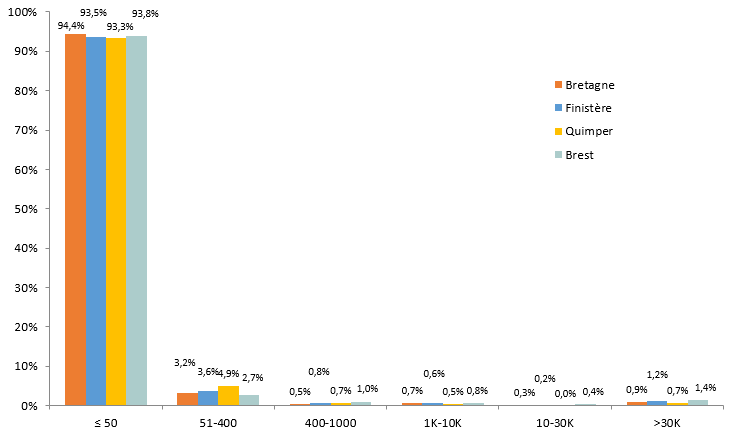 Dernière Charge virale VIH en 2020
A Brest : 97,5 %...
A Quimper : 98,9 %...
Dans le Finistère : 98 %...
En Bretagne : 98,2%…
…des personnes dépistées et suivies ne transmettent pas le VIH (CV<1000 copies/ml)
Evolution Viro-clinique (2)
Dernier Taux de CD4 en 2020
Nadir CD4 (Finistère) en 2020
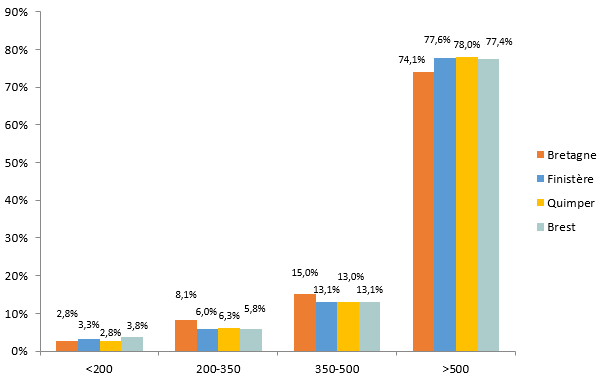 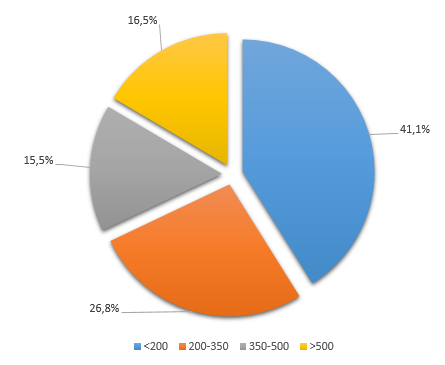 Rapport CD4/CD8 (Finistère) en 2020*
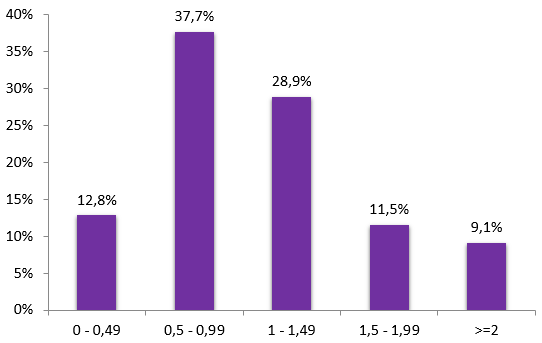 Des CD4 majoritairement >500/mm3 mais,

A Brest :  40,2 %...
A Quimper :  42,8 %...
Dans le Finistère : 41,2 %...

…des patients suivis ont un NADIR de CD4 <200
*17 patients avec donnée non renseignée
Les traitements ARV (1)
Données Finistère (Evolution 2011-2020)
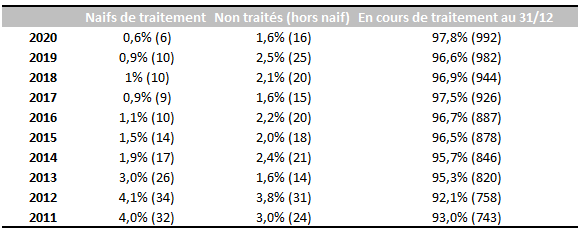 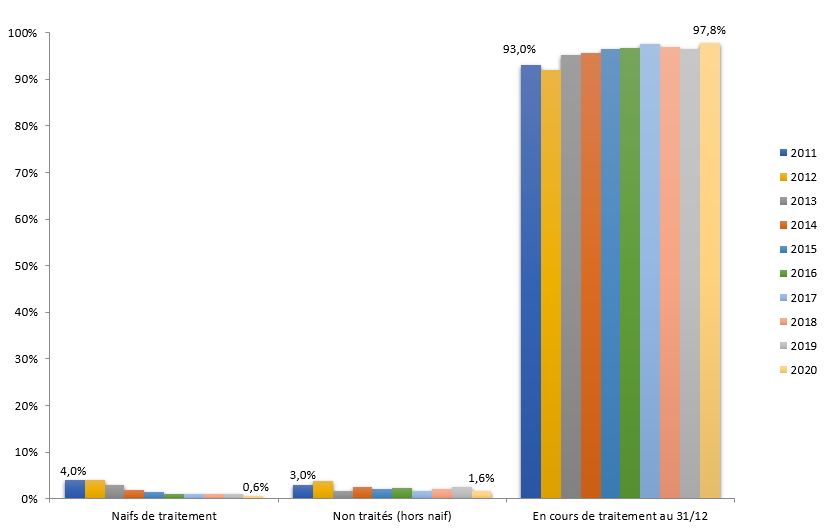 En 2020, 97,8% des patients dépistés sont sous traitement au dernier passage thérapeutique
Les traitements ARV (2)
Répartition par Type de thérapie en 2020 (Finistère)
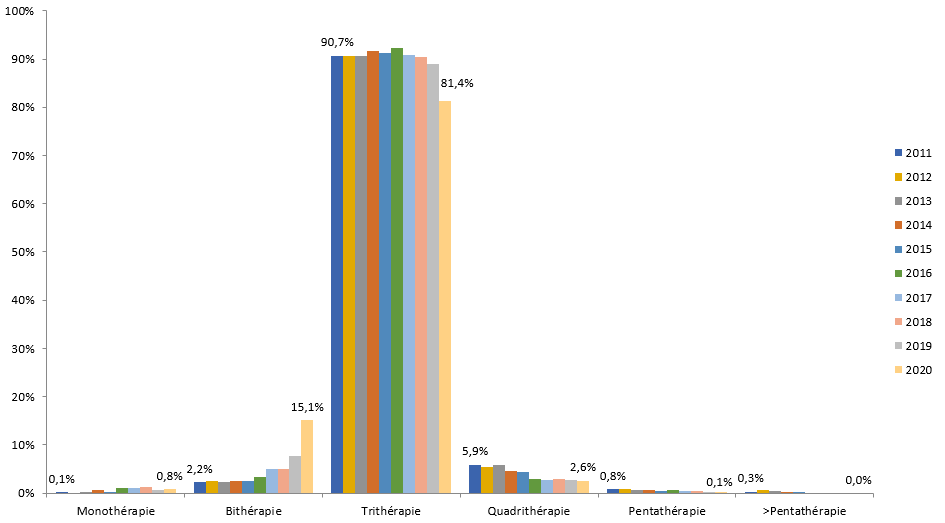 Focus sur les mono et bithérapies
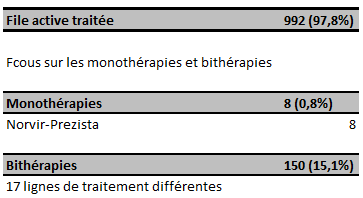 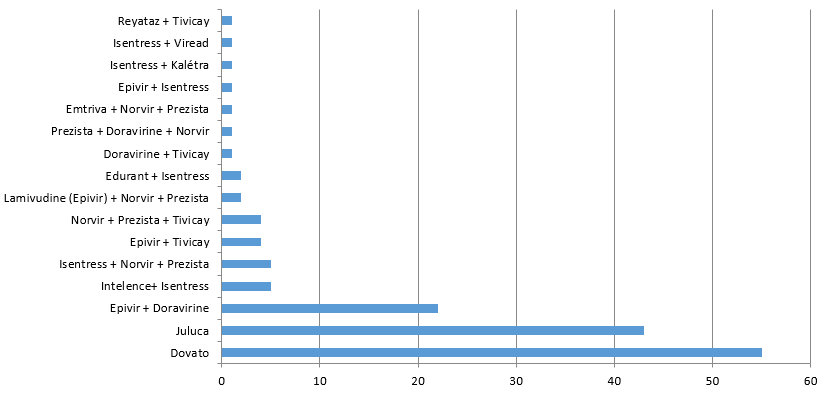 Cascade des soins partielle
Cascade des soins partielle (Finistère, 2020)
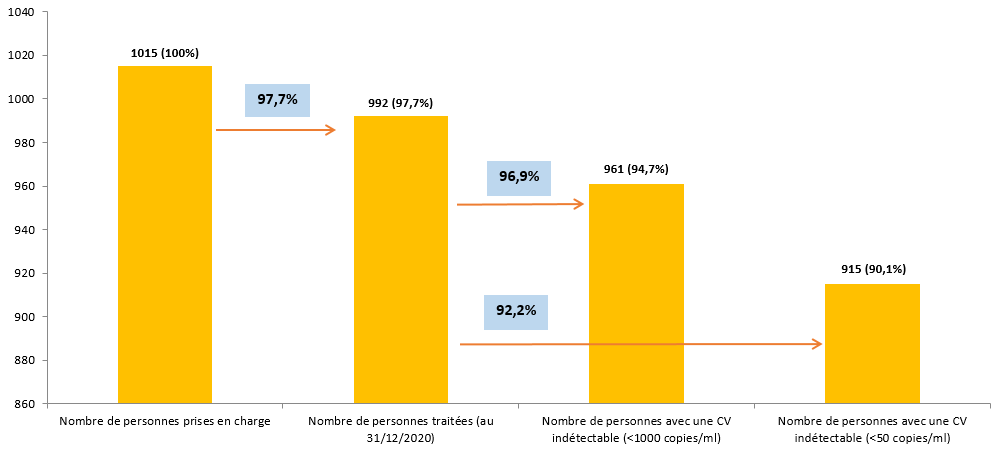 Objectifs ONUSIDA (d’ici 2030) : 

-95 % des personnes vivant avec le VIH connaissent leur statut
-95 % de ces personnes sont sous traitement antirétroviral
-95 % des personnes sous traitement antirétroviral ont une virémie indétectable
Les associations de traitements (1)
les 10 associations de traitements les plus prescrites dans le Finistère : 
-795 patients
-80,1 % de la file active traitée
3 bithérapies
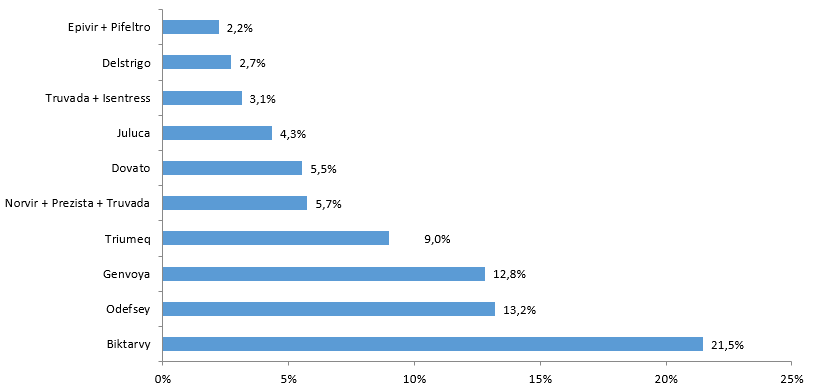 7 associations en un seul comprimé
Finistère
Les associations de traitements (2)
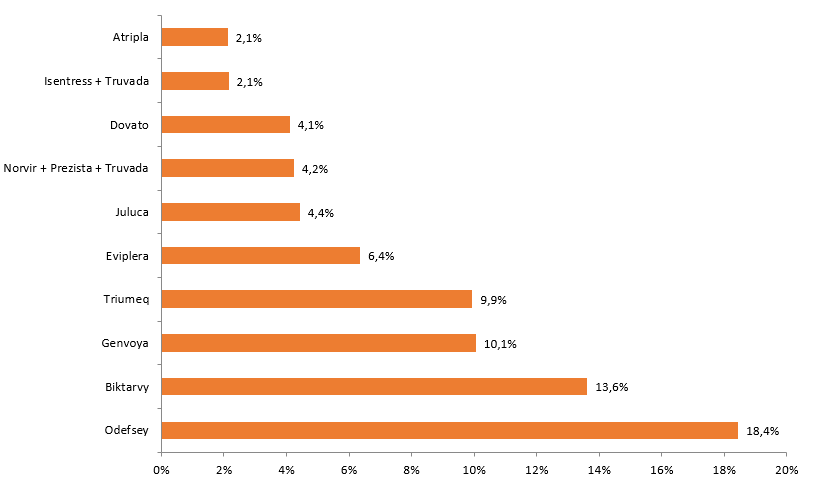 8 associations en un seul comprimé
2 bithérapies
Bretagne
Les associations de traitements (3)
Brest : 63 combinaisons différentes
Quimper  : 42 combinaisons différentes
Finistère
81 combinaisons différentes
		Détail des autres combinaisons



Bretagne
155 combinaisons différentes
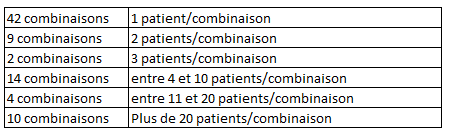 Les associations de traitements (4)
Les types de trithérapies : Evolution 2011-2020 des patients traités par trithérapie (Finistère)
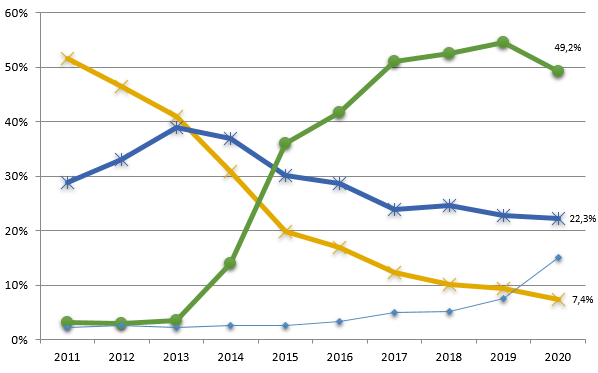 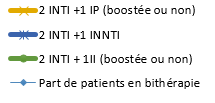 INTI : Inhibiteur Nucléosidique de la Transcriptase Inverse
IP : Inhibiteur de Protéase
INNTI : Inhibiteur Non Nucléosidique de la Transcriptase Inverse
II : Inhibiteur d’Intégrase
En Bretagne (2020)
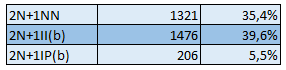 Les associations de traitements (5)
Différents types d’associations dans les trithérapies : 
Evolution 2011-2020 des patients traités par ces associations (Finistère)
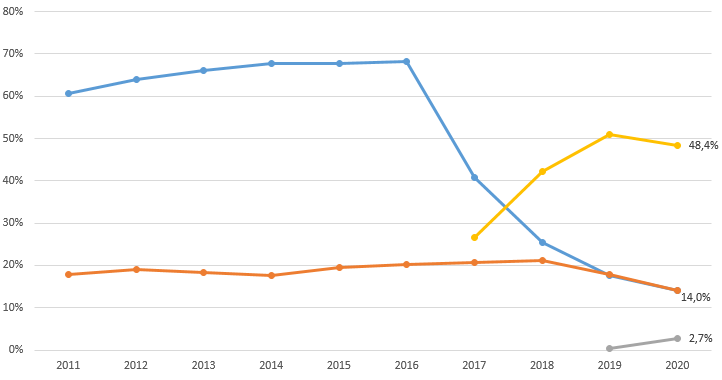 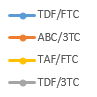 TDF/FTC :Tenofovir/Emtricitabine
ABC/3TC : Abacavir/Lamivudine
TAF/FTC : Tenofovir alafenamide/Lamivudine
TDF/3TC : Tenofovir/Epivir
Les associations de traitements (6)
Les Inhibiteurs Non Nucléosidiques de la Transcriptase Inverse (INNTI) : 
Evolution 2011-2020 des patients traités par INNTI (Finistère)
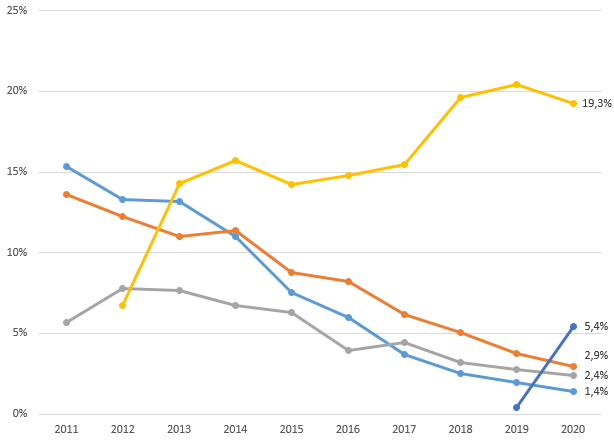 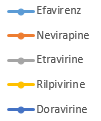 Les associations de traitements (7)
Les Inhibiteurs de Protéase (IP) : 
Evolution 2011-2020 des patients traités par IP (Finistère)
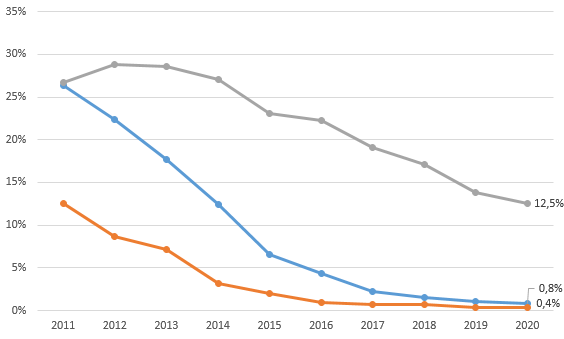 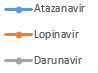 Les associations de traitements (8)
Les inhibiteurs d’Intégrase (II) : évolution 2011-2020 (Finistère)
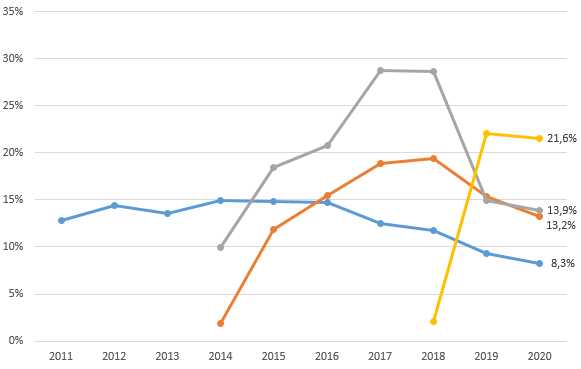 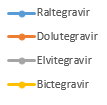 Les monocomprimésComparaison Finistère/Bretagne
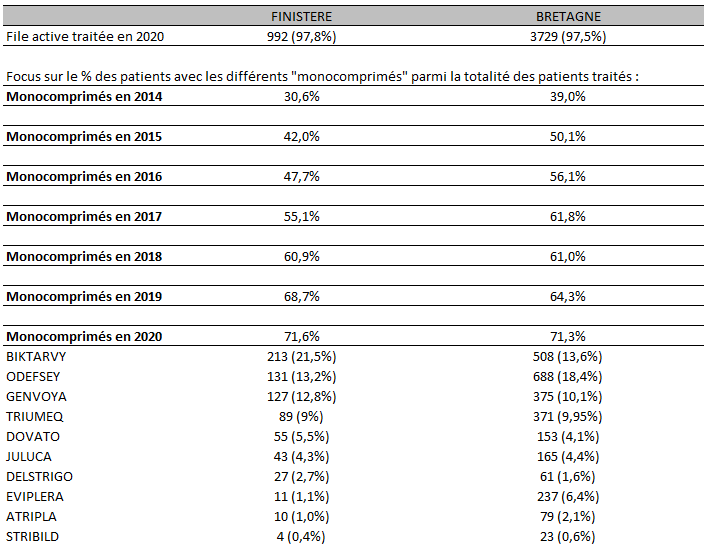 Les monocomprimés (suite)Comparaison Finistère/Bretagne (2020)
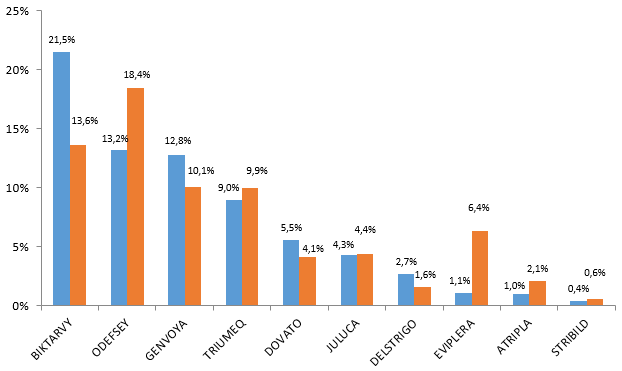 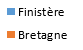 Evolution % de patients en monocomprimés (2014-2020)
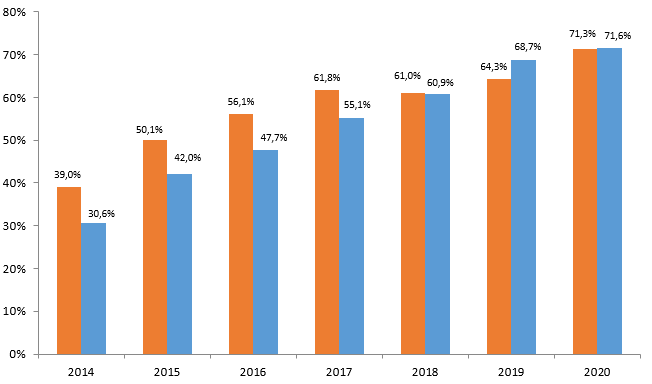 Initiations de traitement
23 initiations de traitement dans le Finistère : 
Soit 2,3 % de la file active et 2,3 % de la file active traitée

91 initiations de traitement en Bretagne
Détail des initiations de traitement en 2020 (Finistère)
En Bretagne
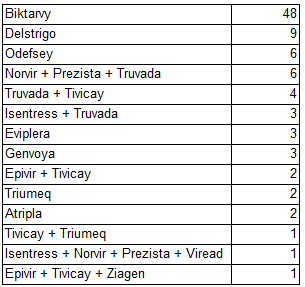 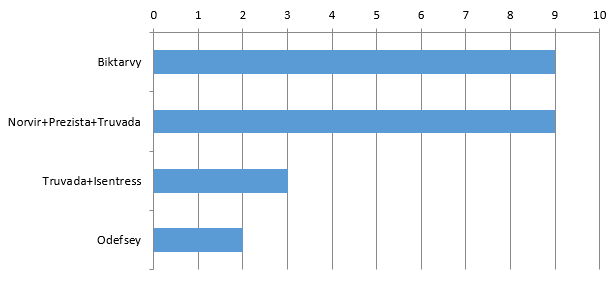 Efficacité des traitements Patients traités depuis plus de 6 mois
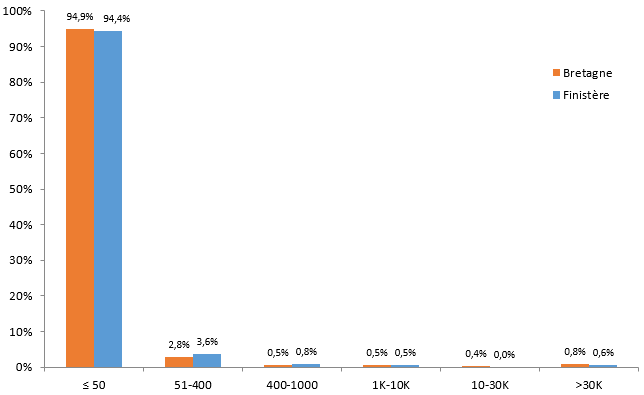 Charge virale VIH
Finistère : 98 % des patients traités ont une CV< 1000

Bretagne : 97,7 % des patients traités ont une CV< 1000
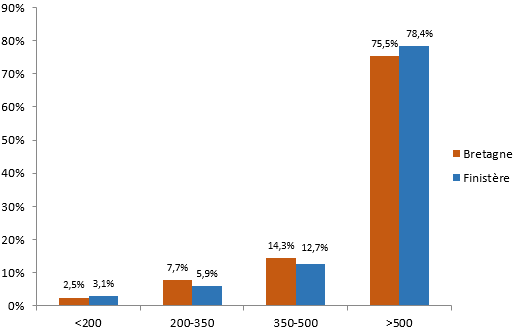 Taux de CD4
Rapport CD4/CD8 (Finistère)
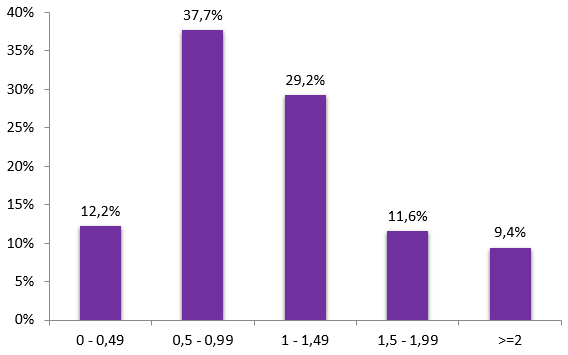 *18 patients avec donnée non renseignée
Vaccination VHB
Statut VHB selon la dernière sérologie disponible dans NADIS (Finistère, 2020)
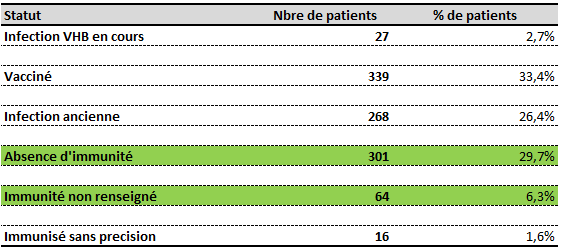 Absence d’immunité : 301 patients
-75 patients ont eu ou initié une vaccination VHB avant la date de dernière sérologie
-20 patients ont eu ou initié une vaccination VHB après la date de sérologie
-9 patients ont refusé la vaccination VHB
Soit 201/301 patients sans antécédents de vaccination VHB dans NADIS

64 patients avec une immunité non renseignée (à recontrôler ?)
Vaccination VHA
Données concernant le Finistère, 2020
-430 HSH sur 1015 patients en cours de suivi (soit 42,4% de la file active en cours de suivi sur la période concernée)
 
-430 HSH sur 684 hommes « en cours de suivi »  (soit 62,9 %des hommes en cours de suivi)
 *Données extraites indépendamment de savoir si la vaccination a eu lieu avant ou après la dernière sérologie
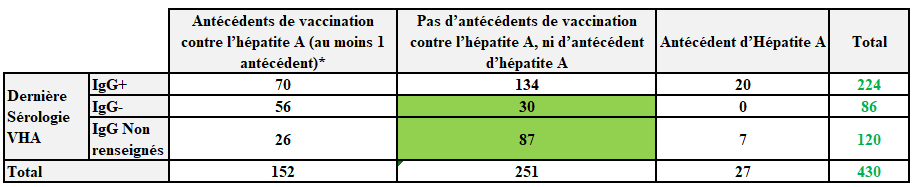 Finistère (File active 2018):

-42 patients non protégés au regard des antécédents et de la dernière sérologie renseignée (10,3% des HSH)

-99 patients pour une sérologie VHA non renseignée (24,2% des HSH)
Finistère (File active 2020):

-30 patients non protégés au regard des antécédents et de la dernière sérologie renseignée (7% des HSH)

-87 patients pour une sérologie VHA non renseignée (20,2% des HSH)
Vaccination contre le Pneumoccoque
Données concernant le Finistère, 2020
-773 patients ont reçu au moins une injection pour vaccination contre le pneumocoque 
	Soit 76,2% de la FA en 2020 contre 62,3% en 2018 et 57% en 2017

-1781 antécédents de vaccination

-32 patients ont déjà refusé au moins une fois la vaccination
	soit 3,2 % de la FA

Rappel schéma vaccinal Pneumocoquer chez les PVVIH
Prevenar 13® puis Pneumovax® 8 semaines après
Rappel tous les 5 ans 

513 patients (50,5% de la File active et 66,4% des personnes ayant déjà eu au moins 1 vaccination) ont reçu une injection dans les 5 dernières années (depuis juillet 2015) soit 770 vaccinations
Les co-infections en 2020 (Finistère)
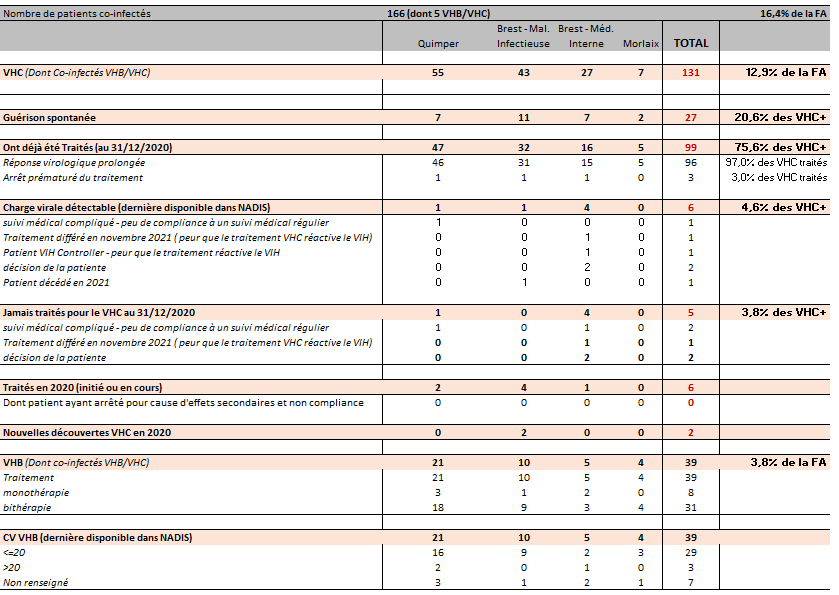 Objectif = zéro
Evolution co-infections 2014-2020 (Finistère)
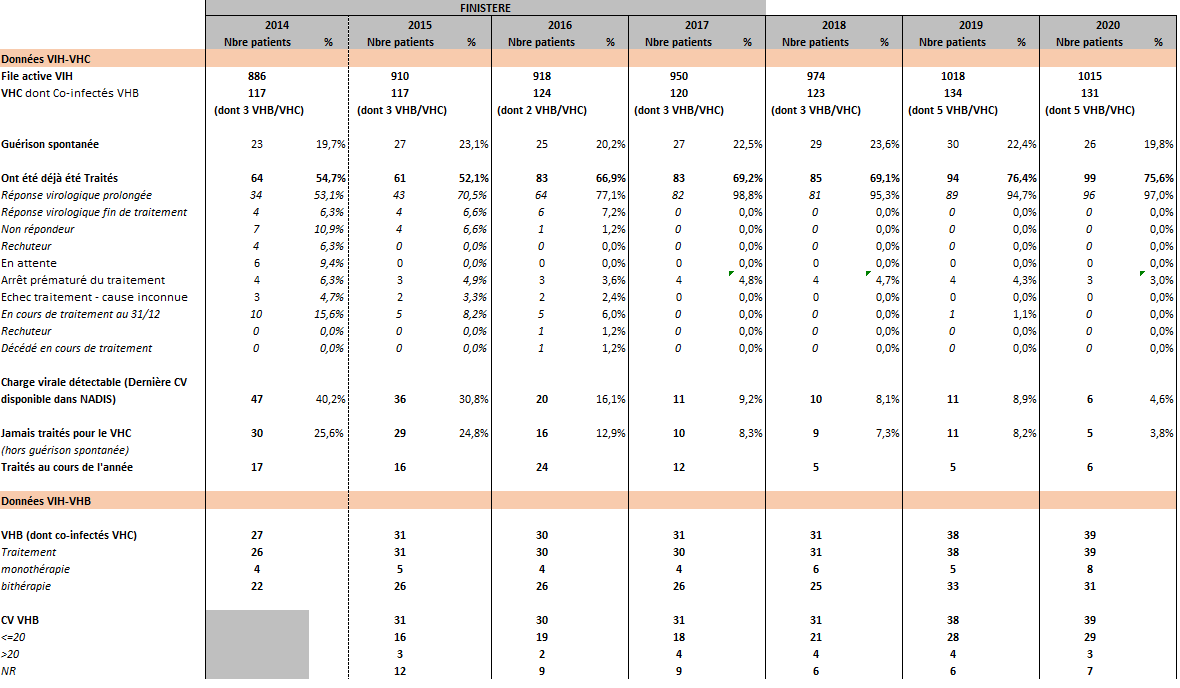 20 patients sans statut sérologique VHC connu en 2020 (2% de la FA)
La co-infection VHC en 2020 (Finistère)
Répartition par mode de contamination des patients co-infectés VIH/VHC (Finistère)
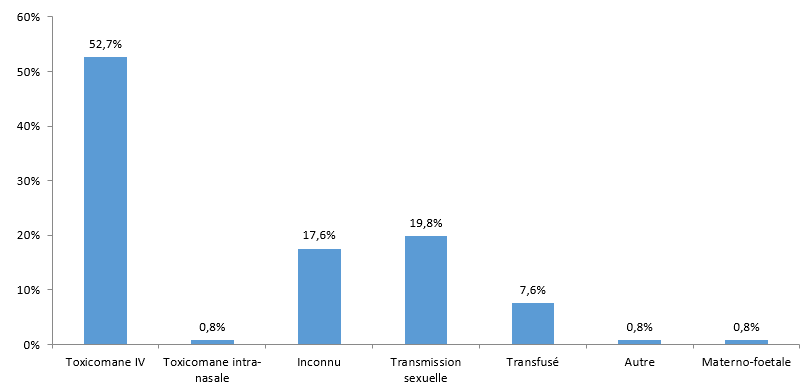 Les traitements prescrits en 2020 (Finistère) :
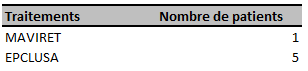  6 initiations de traitement en 2020
[Speaker Notes: 2 conta Autre – pas de précision]
Co-infection VHC en 2020 (Bretagne)
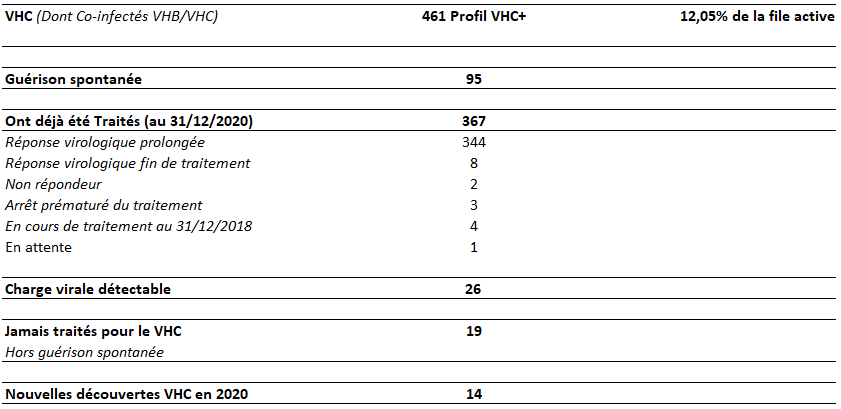 PVVIH et classification IMC (Finistère)
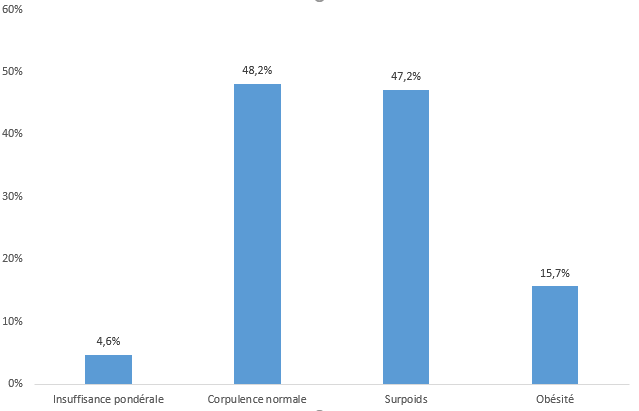 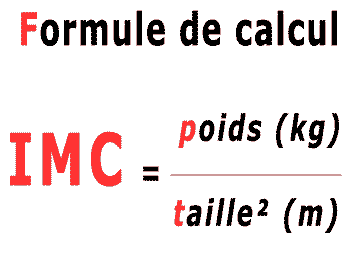 27,9% de patients dont l’information (Poids et/ou Taille) est non renseignée
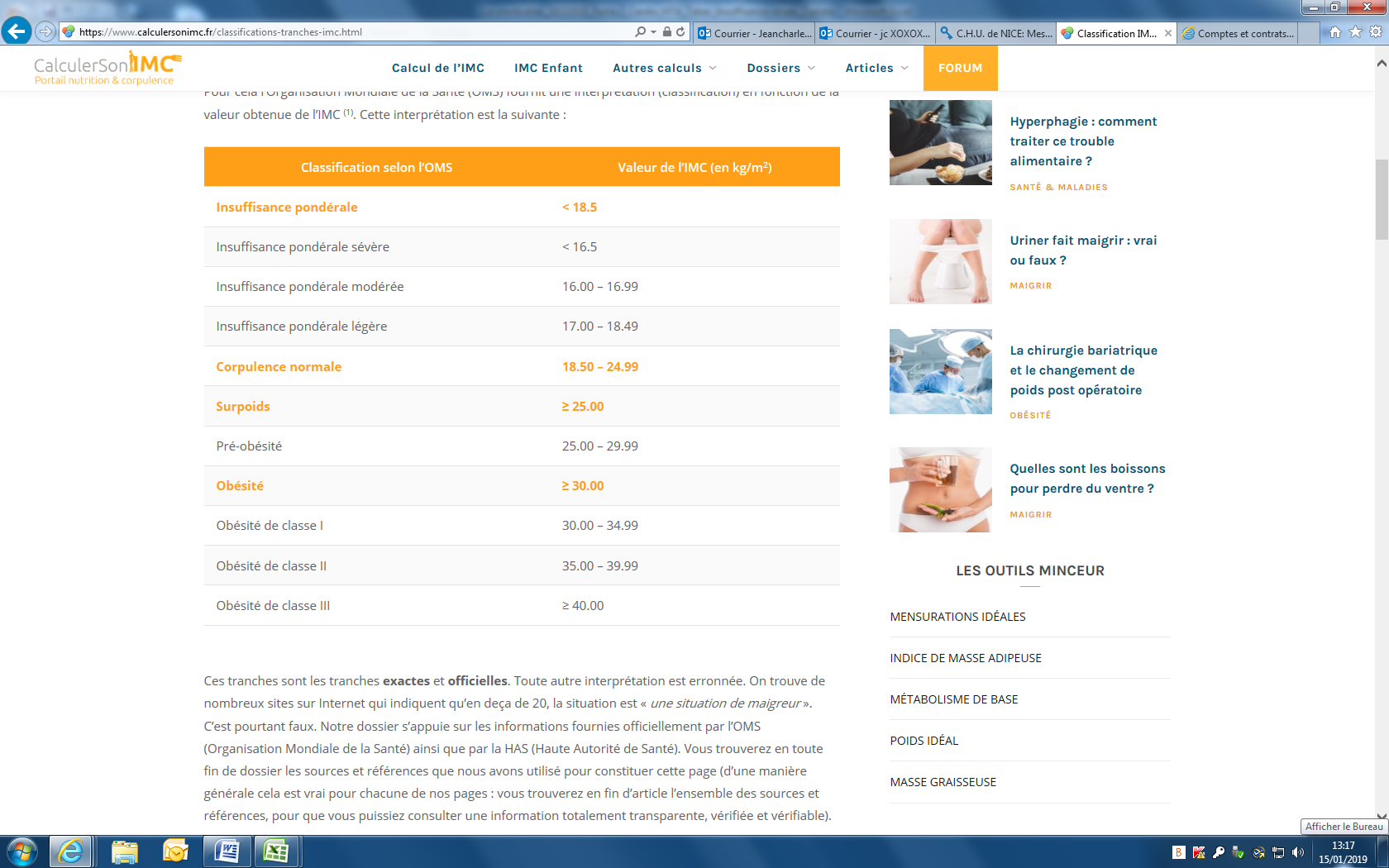 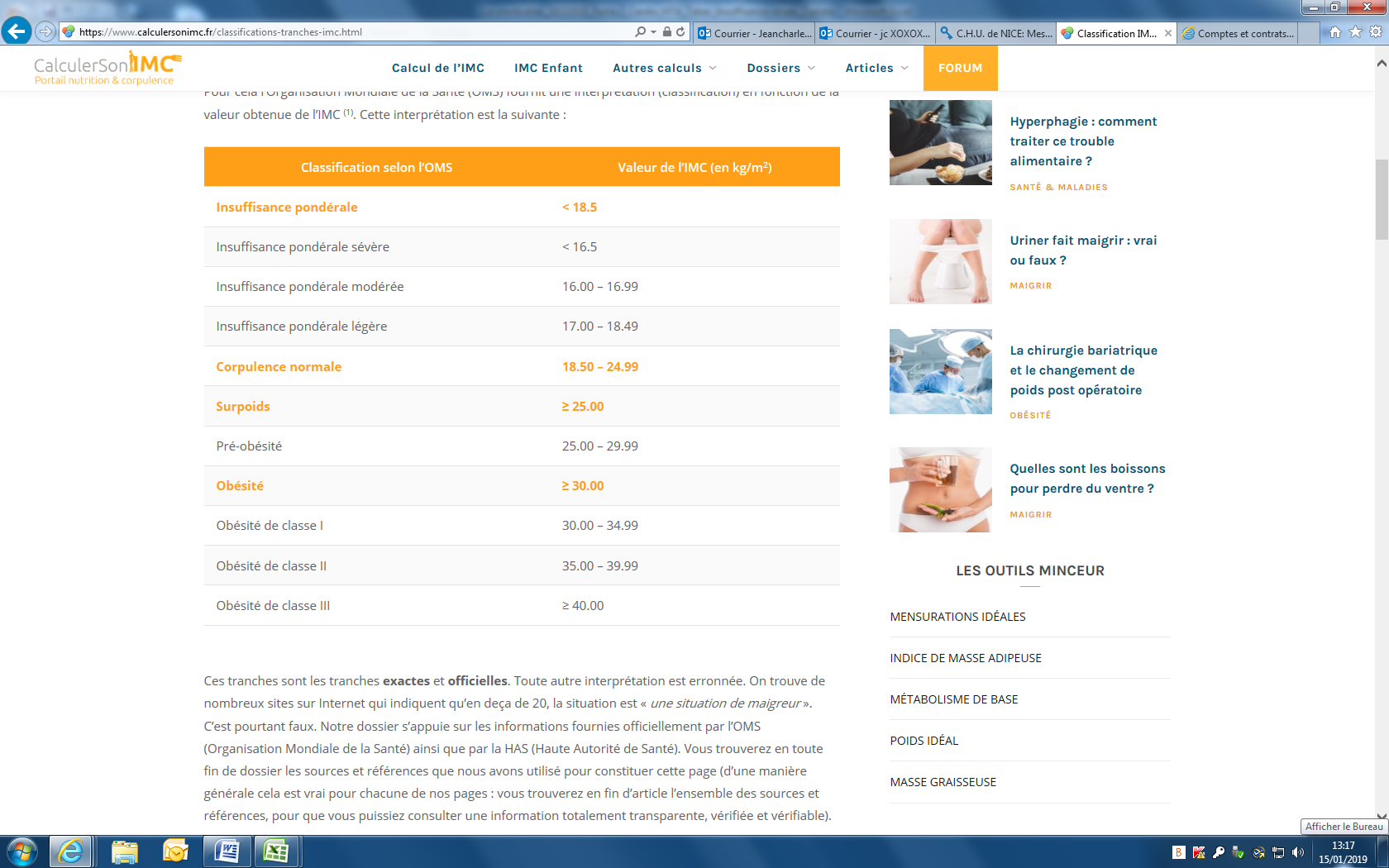 PVVIH et Co-morbidités
Données concernant la file active finistèrienne (2020)

4,9% des PVVIH présentent un diabète (type 1 ou 2) – soit 50 patients

16,9% des PVVIH présentent un antécédent d’hypertension – soit 172 patients

6,8% des PVVIH présentent ou ont présenté un antécédent d’insuffisance rénale – soit 69 patients

2,8% des PVVIH ont déjà présenté un infarctus du myocarde – soit 28 patients
PVVIH et Cancer (Finistère, 2020)
14,5% des PVVIH ont déjà présenté un antécédent de cancer – soit 147 patients

En 2020 






5 patients ont bénéficié de chimiothérapie et 5 patients de Radiothérapie
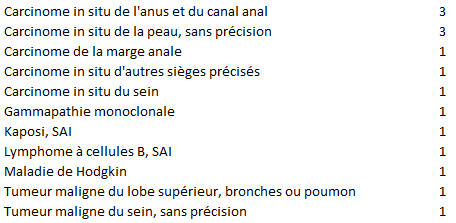 HSH et Syphilis (Finistère, 2020)
248 patients HSH ont effectué un test syphilis (TPHA et/ou VDRL) en 2020 soit 55,3% des HSH suivis en 2020

25 patients ont eu un VDRL positif en 2020 (nouvelles syphilis 2020 ou syphilis 2019 en cours de traitement) soit 10,1% des HSH testés
8 diagnostic CIM10 en 2019
13 diagnoistics CIM10 en 2019

144 HSH ont déjà eu un test TPHA+ (marqueur d’une syphilis ancienne ou en cours) soit 33,5% des HSH suivis
Les nouveaux séropositifs (1)
Nouvelles découvertes (Bretagne, 2020)
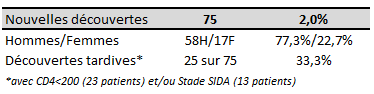 Modes de contamination chez les femmes (Bretagne, 2020)
Modes de contamination chez les hommes (Bretagne, 2020)
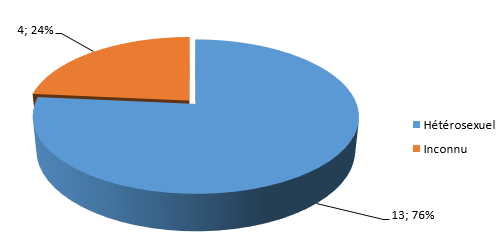 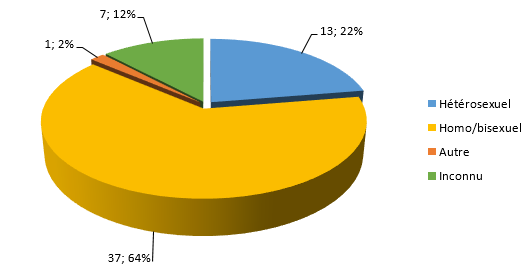 Les nouveaux séropositifs (2)
Répartition par tranches d’âge et par sexe (Bretagne, 2020)
Répartition par origine géographique (Bretagne, 2020)
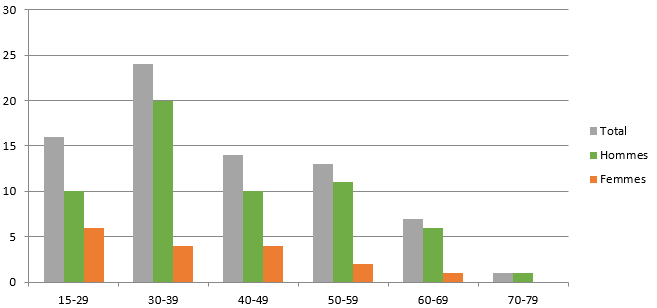 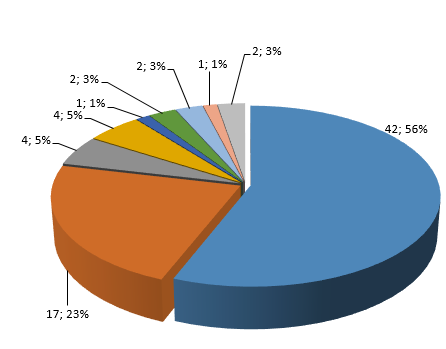 Répartition par stade de découverte (Bretagne, 2020)
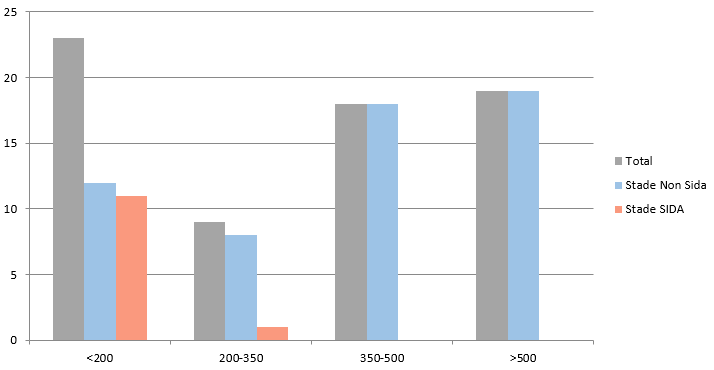 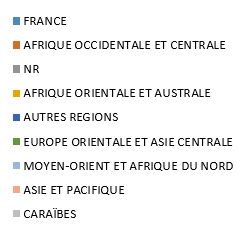 *NR=Non Renseigné
Les nouveaux séropositifs (4)
Les caractéristiques sociodémographiques (Finistère, 2020)
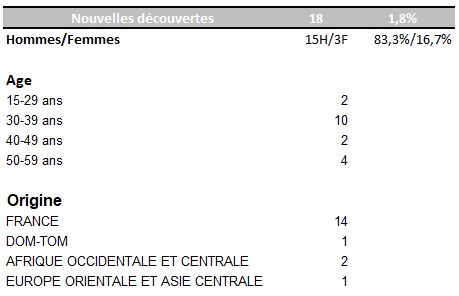 Les nouveaux séropositifs (4)
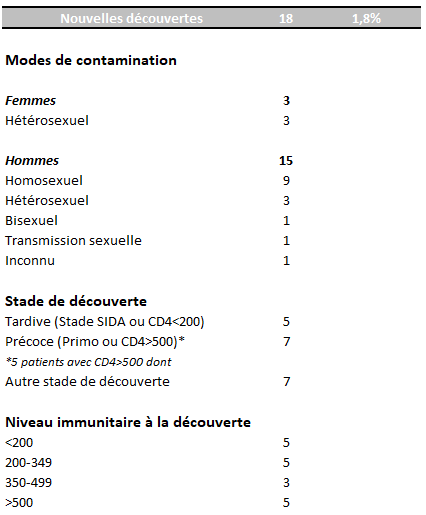 Données à la découverte (2020)
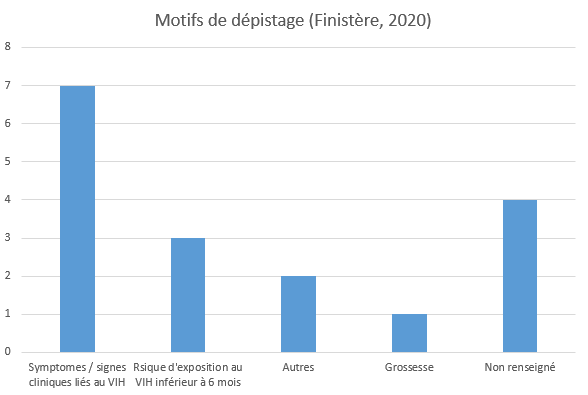 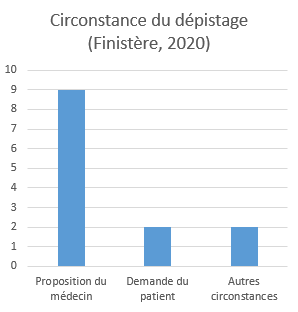 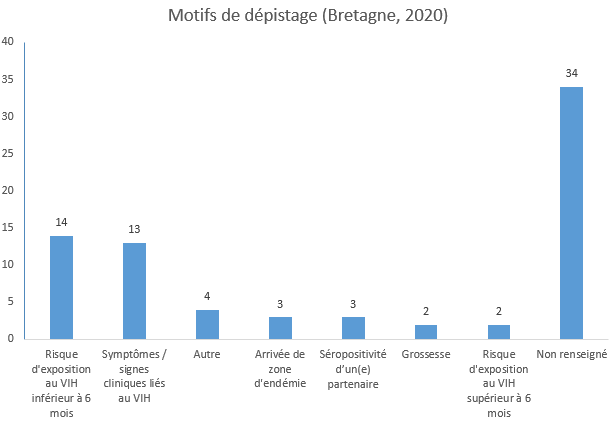 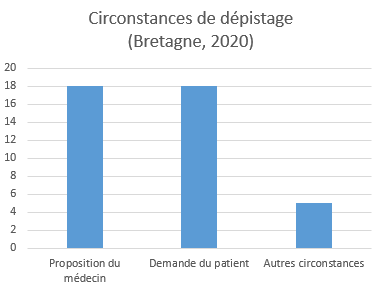 Données évolutives des découvertes VIH en Bretagne (2010-2020)
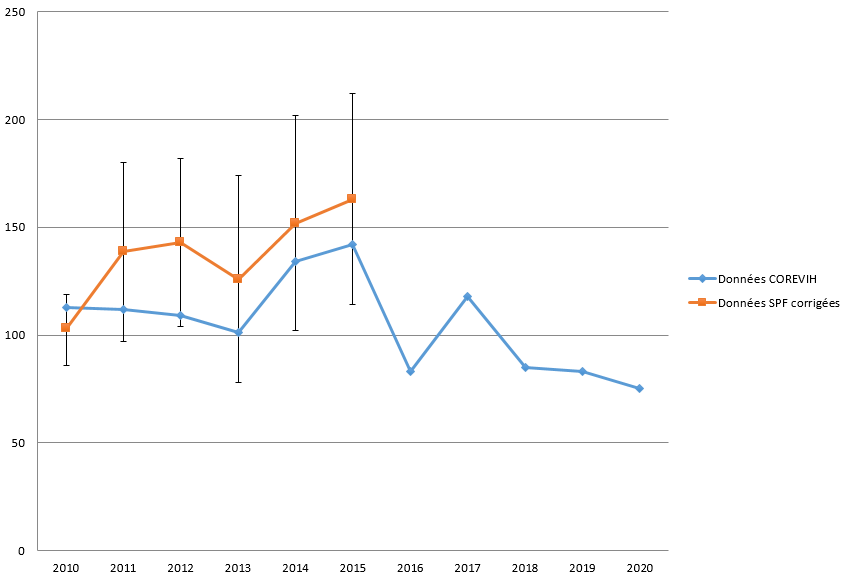 La mortalité en 2020
 34 patients décédés en 2020 en Bretagne
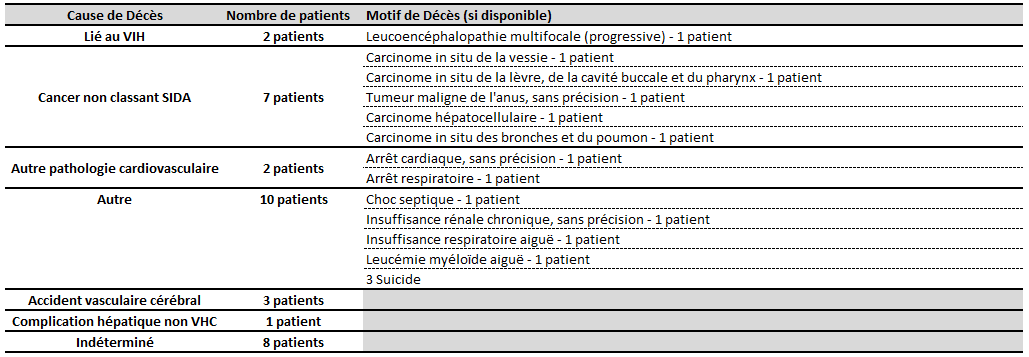 Parmi les patients vus en 2020 (FA) : 26 patients décédés en Bretagne
Dont 9 patients dans le Finistère
Cause Indéterminée chez 8 patients 
Motif de Décès non disponible pour 6 patients (parmi les causes identifiées)
Activité des services (2020)
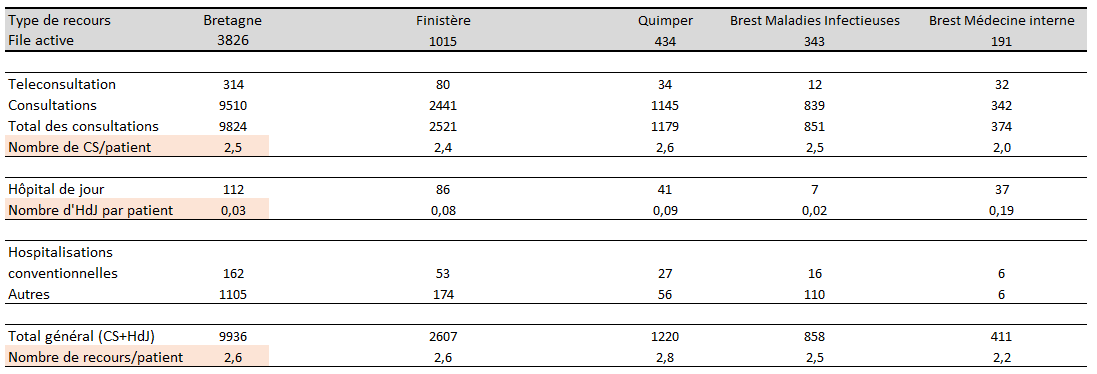 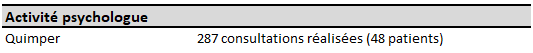 Bretagne
En moyenne 2,6 recours par an et par patient
Données PrEP (Finistère)
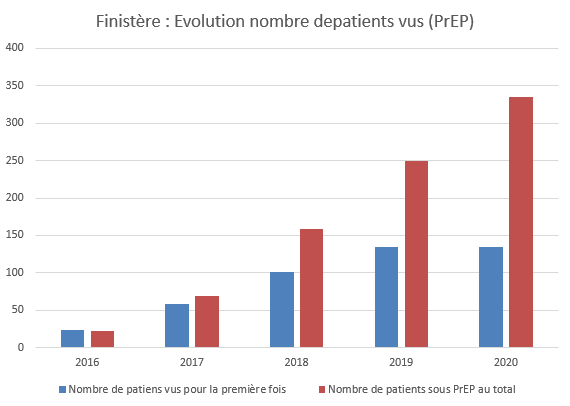 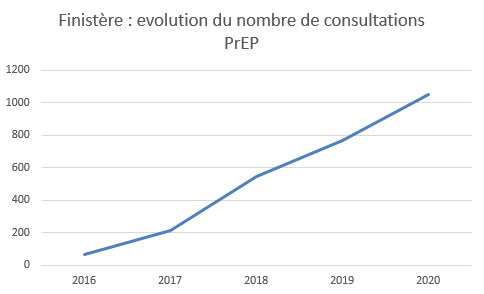 *Début de l'activité PREP le 04/01/2016 (RTU) puis AMM depuis le 01/03/2017
Données PrEP (Finistère)
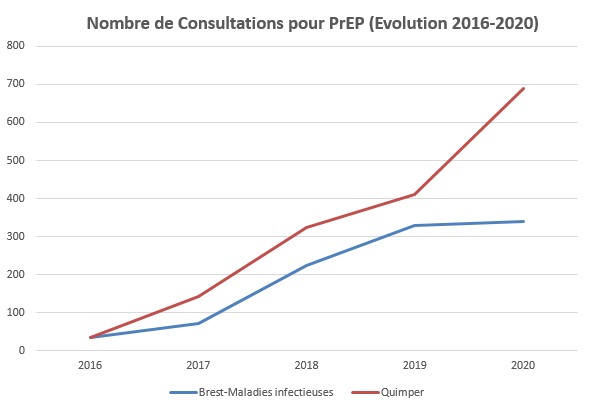 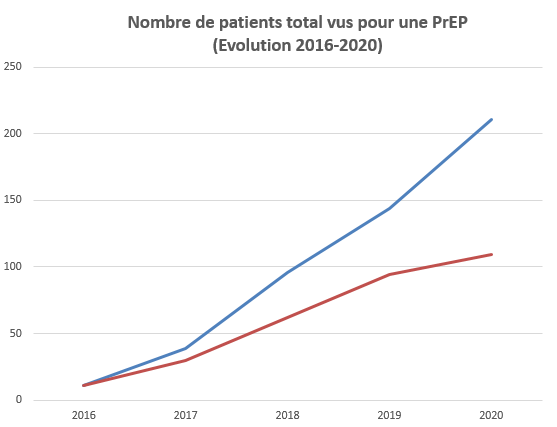 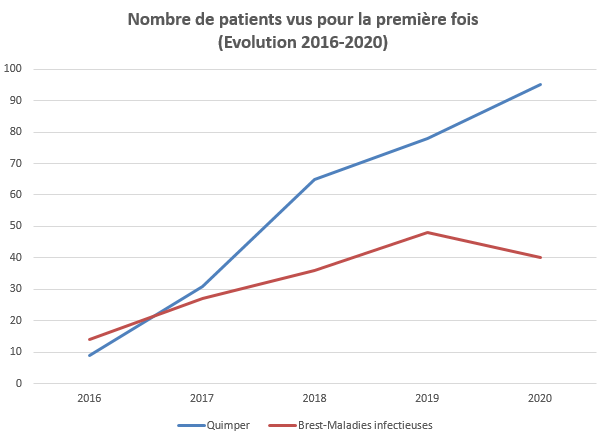 CQ Cohorte DAT’AIDS
Cohorte regroupant 33 services qui fournissent leur données Nadis, anonymisées, et comptant environ 80 000 patients VIH et 110 000 patients ayant un profil AES/Santé Sexuelle. 

2 services du COREVIH ont intégré la cohorte Dat’Aids et son conseil scientifique : Rennes et Quimper. Brest Maladies Infectieuses (en cours d’intégration)

Finalités scientifiques (communications congrès et publications dans revues scientifiques)
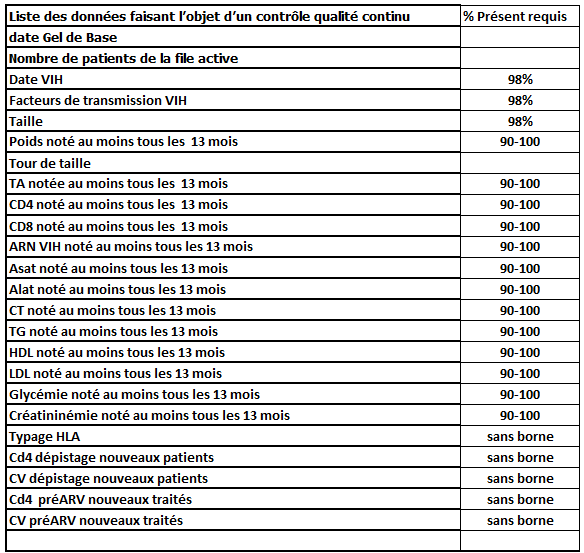 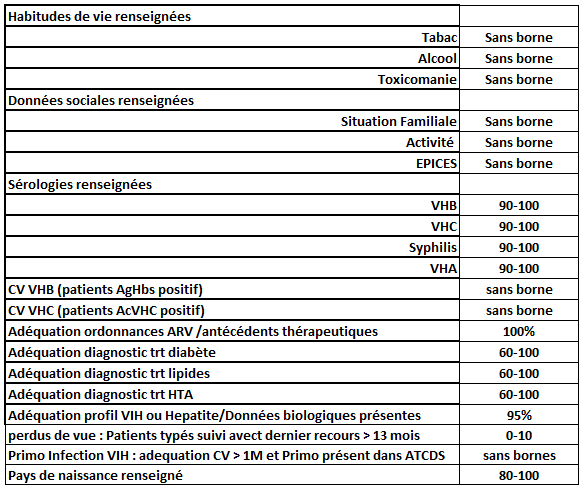 Merci de votre attention